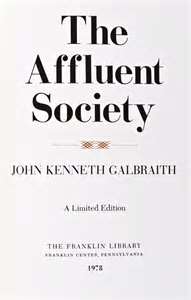 Ch. 22.2
Spread of Wealth
I. Spread of Wealth
   A. Incomes tripled
   B. White-Collar Jobs
	1. Organization Men
      2. franchises
      3. multinational corporations
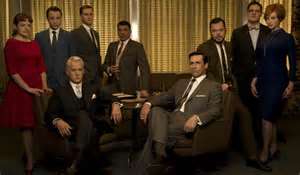 New Consumerism
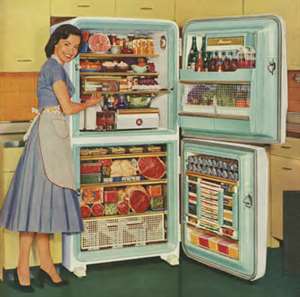 II. New Consumerism
    A. “Keeping up with the Joneses”
	    1. Buying luxury items
            a. Mass advertising
            	   - Appliances
            	   - Second car
                - Well kept suburban home
	B. Growth of Suburbia
         1. Leavittowns
Suburbia
The Baby Boom
Television